Philippians 1
God’s Good Work
Philippians
Paul writes from prison to his good friends in Philippi, c. 61 AD
He’s in prison, he’s done nothing wrong, and yet he’s so happy!
Some form of “joy” occurs 16x in 4 short chapters
Joy vs. Happiness
Do you know what the difference is between joy and happiness?
THERE IS NO DIFFERENCE!
Rejoice = “to be in a state of happiness and well-being, rejoice, be glad” (BDAG)
Joy = “the experience of gladness” (BDAG)
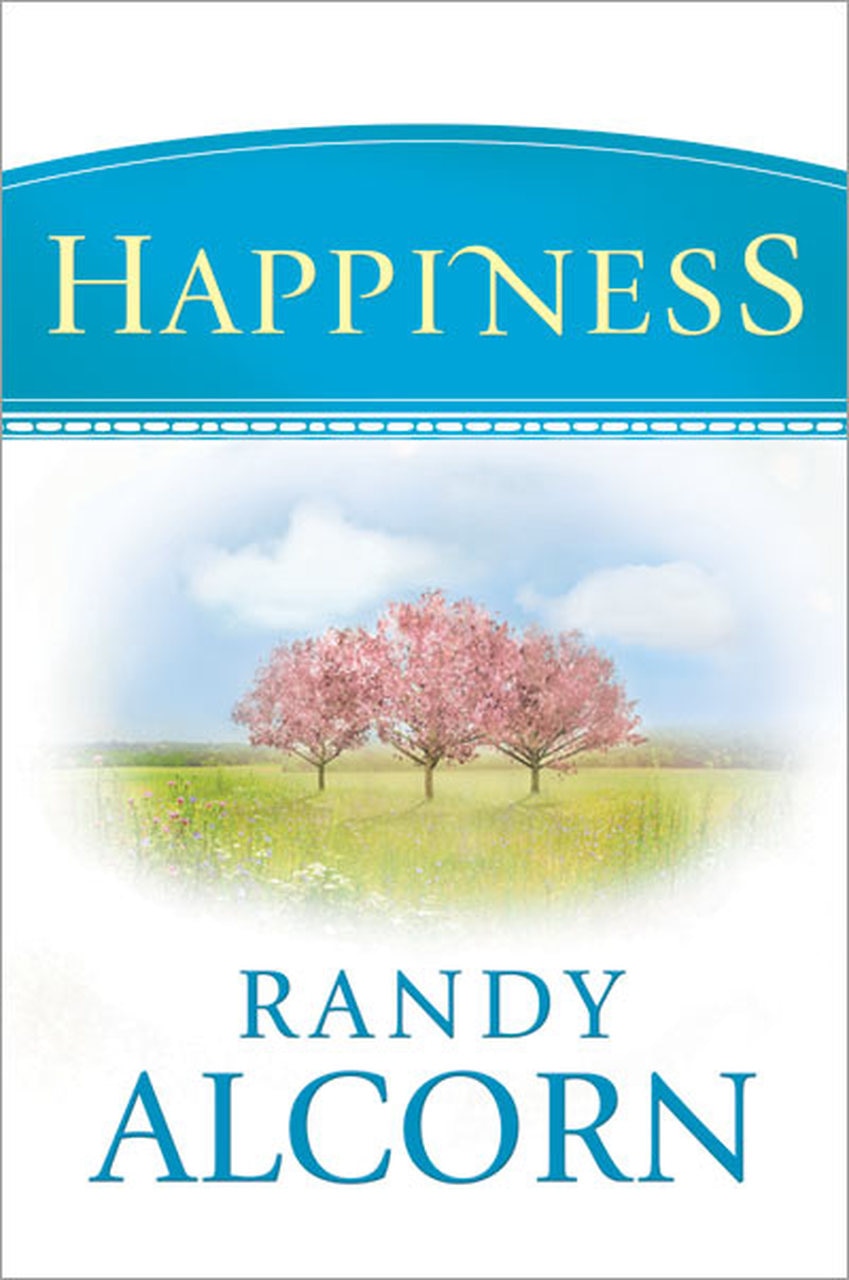 In the three years I’ve spent researching and writing this book, I’ve had dozens of nearly identical conversations.
Someone asks, “What are you writing about?”
I respond, “Happiness.”
Unbelievers are immediately interested.
Happiness(Carol Stream, Illinois: Tyndale House, 2015), p. 35ff
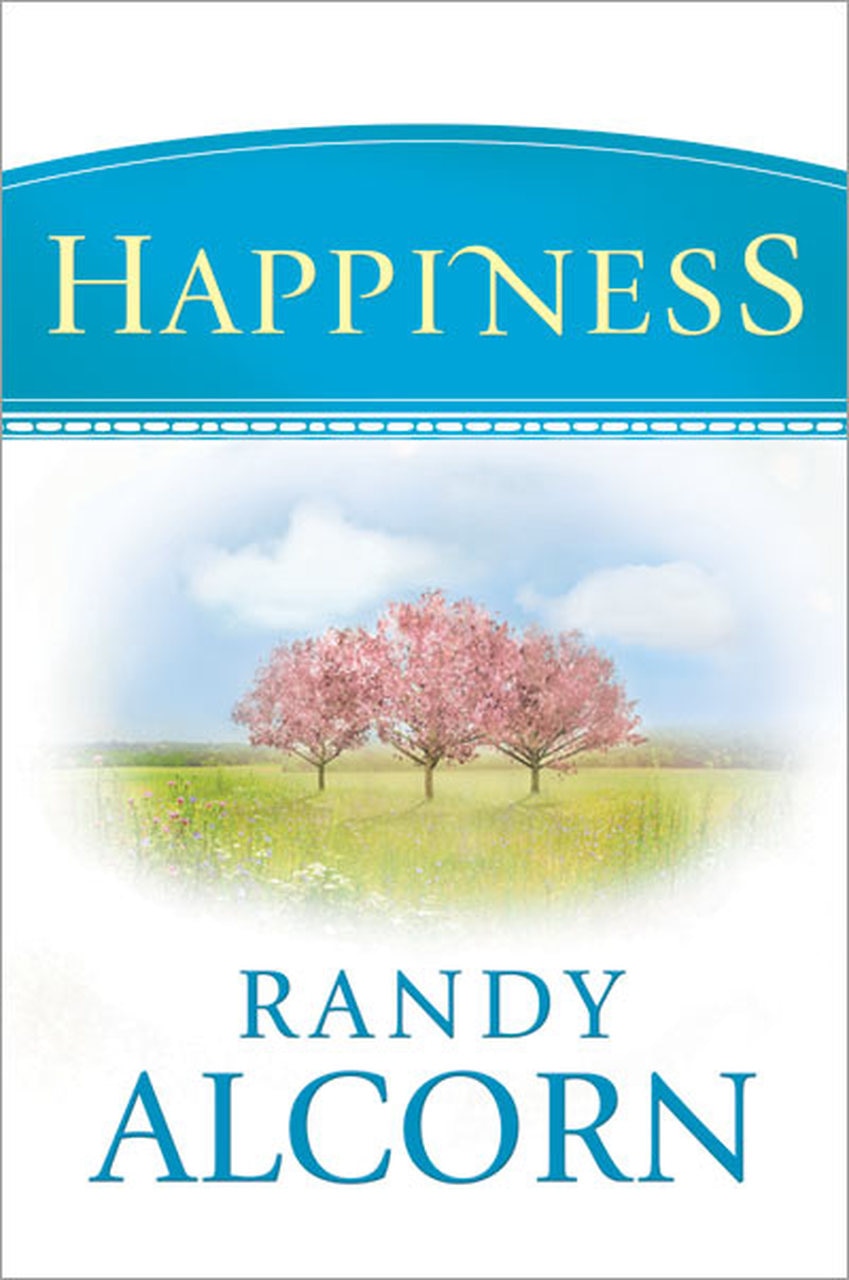 Believers typically give me an odd look,
as if to say, “Don’t you usually write on spiritual themes?”
They often say, “You said happiness—did you mean joy?” ...
Happiness(Carol Stream, Illinois: Tyndale House, 2015), p. 35ff
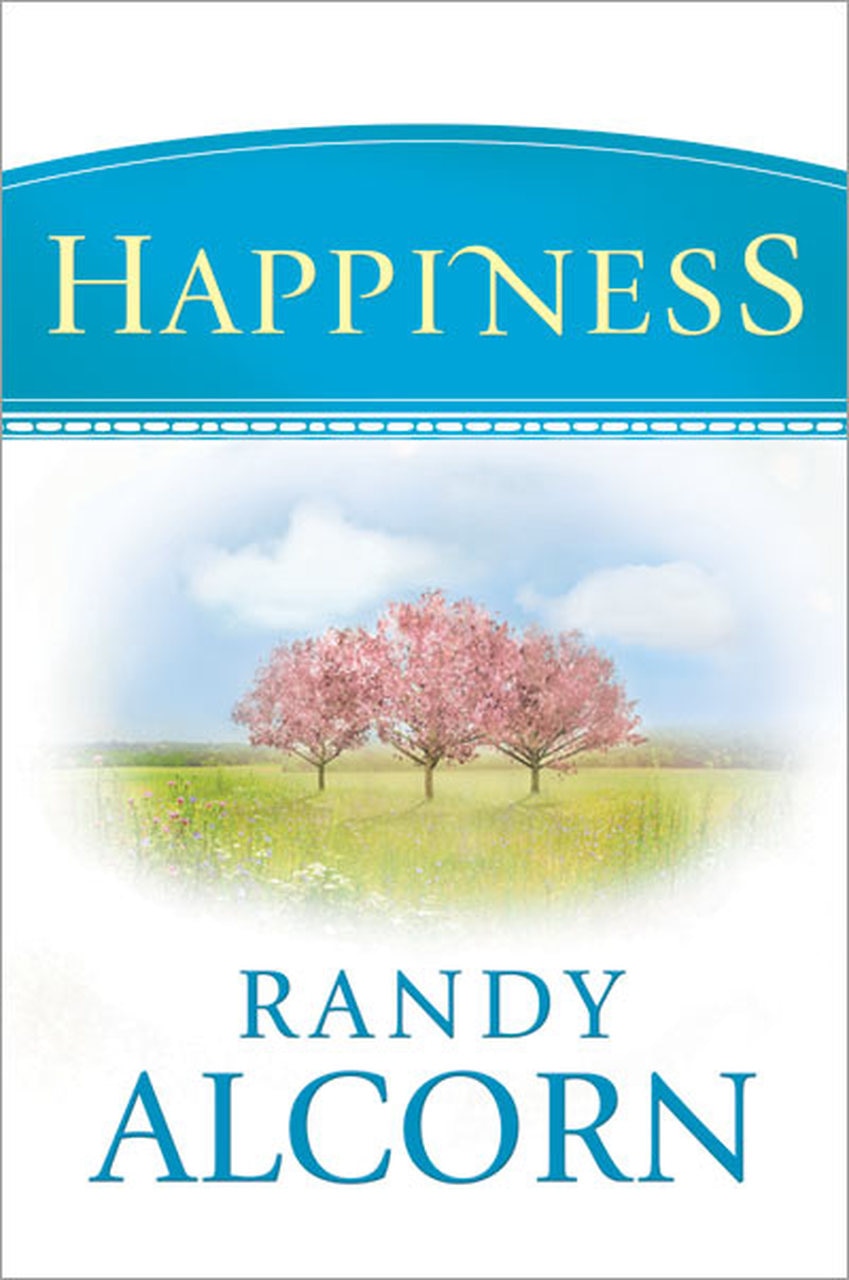 My first pastor often cited Oswald Chambers’s My Utmost for His Highest, and I eagerly read that great book as a young Christian.
But at the time I didn’t know enough to disagree with his statement:
Happiness(Carol Stream, Illinois: Tyndale House, 2015), p. 35ff
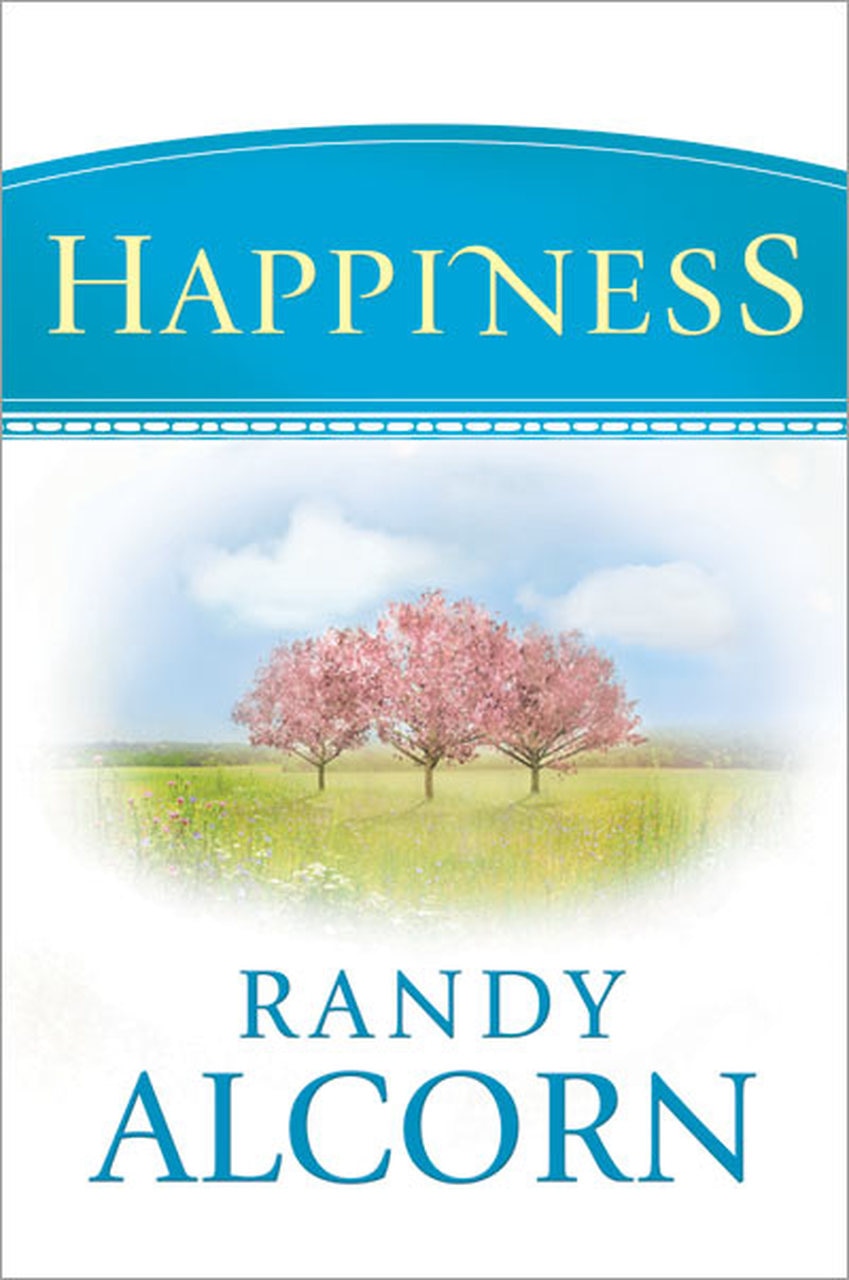 “Joy should not be confused with happiness.
In fact, it is an insult to Jesus Christ to use the word happiness in connection with Him.”
I certainly didn’t want to insult Jesus, so after reading this and many similar statements, I became wary of happiness…
Happiness(Carol Stream, Illinois: Tyndale House, 2015), p. 35ff
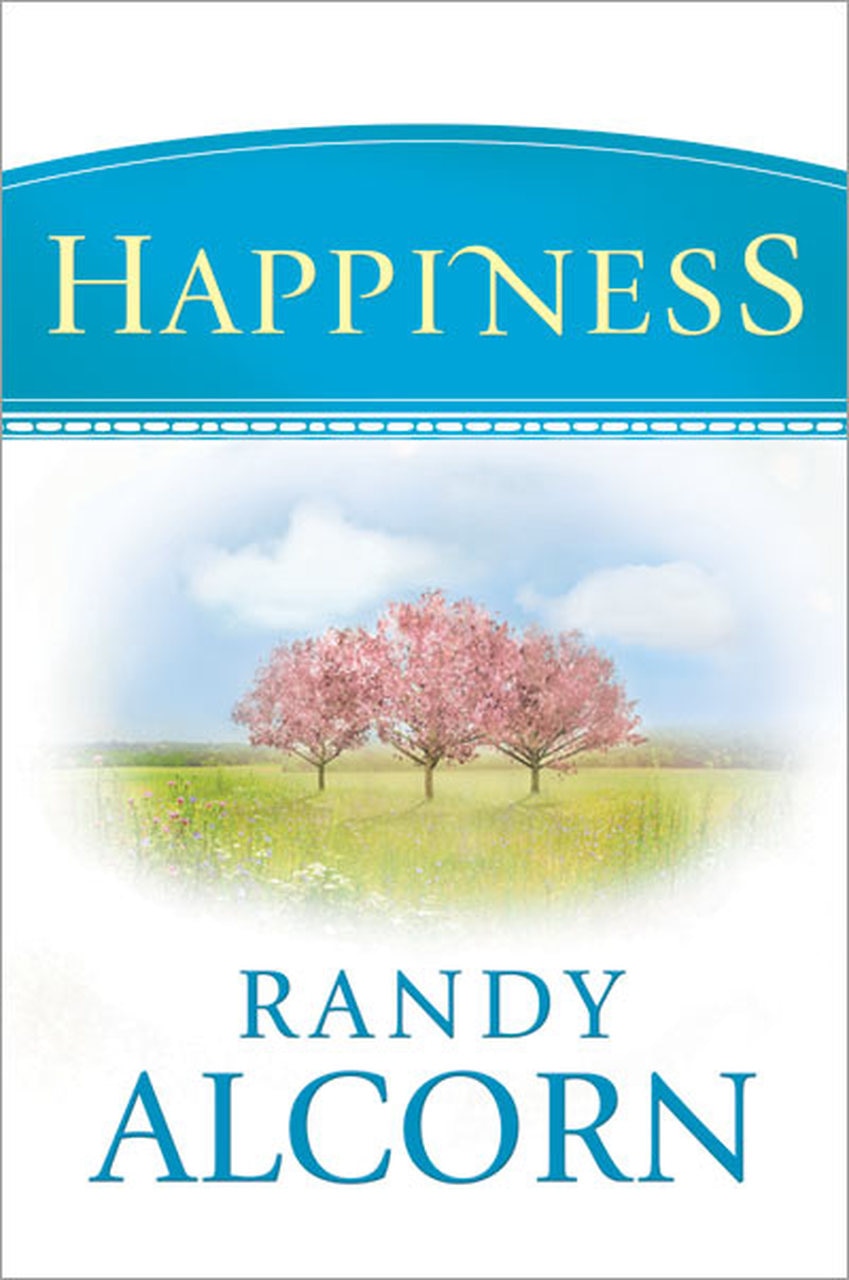 Today, if you ask a group of Christians, “What does joy mean?” most will grope for words, with only one emphatic opinion:
that joy is different from happiness.
Happiness(Carol Stream, Illinois: Tyndale House, 2015), p. 35ff
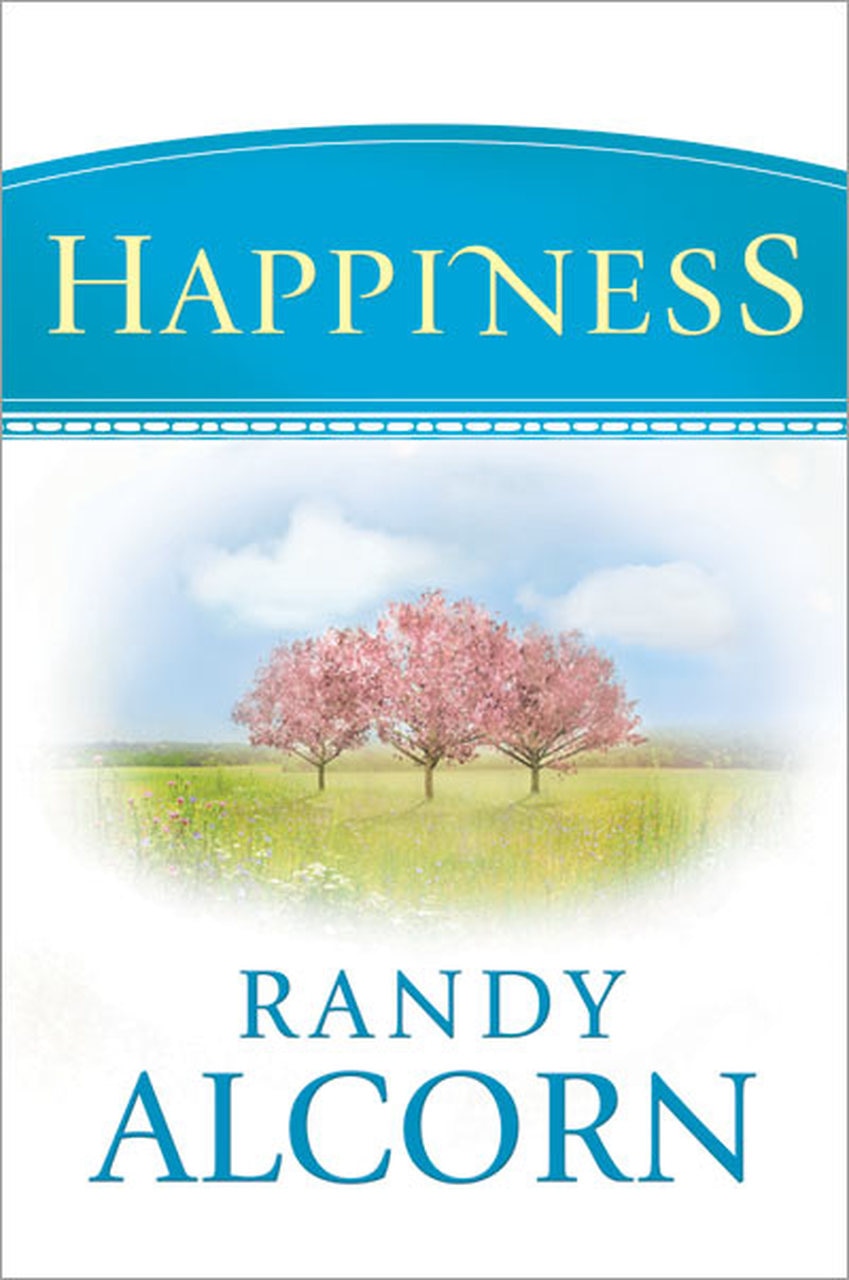 Here’s just a tiny sampling of this misguided thinking:
- A book on Christian ministry has a chapter called “Happiness vs. Joy.”
	It says, “Joy and happiness are very different.”
Happiness(Carol Stream, Illinois: Tyndale House, 2015), p. 35ff
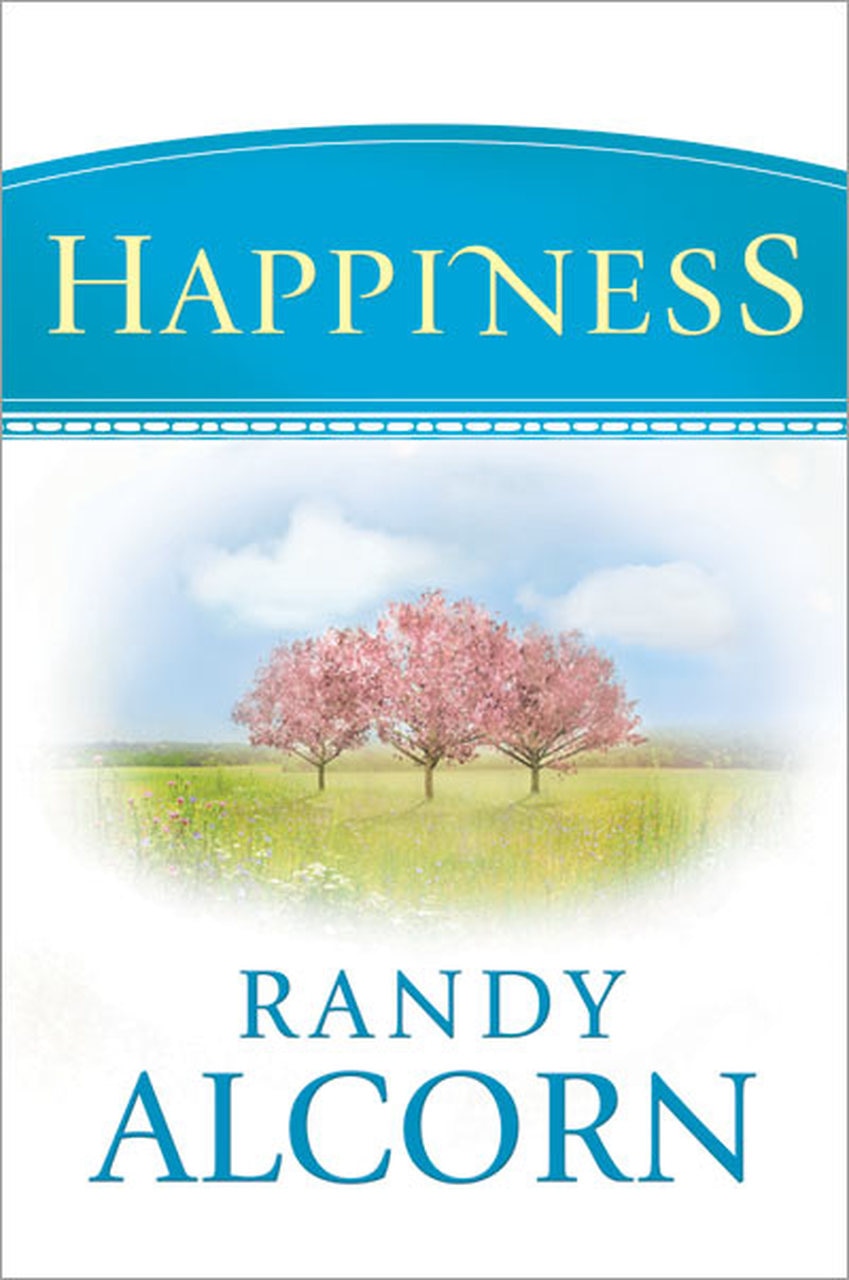 Here’s just a tiny sampling of this misguided thinking:
- In a chapter titled “Joy versus Happiness” a different Christian author states, “Happiness is a feeling, while joy is a state of being.”
Happiness(Carol Stream, Illinois: Tyndale House, 2015), p. 35ff
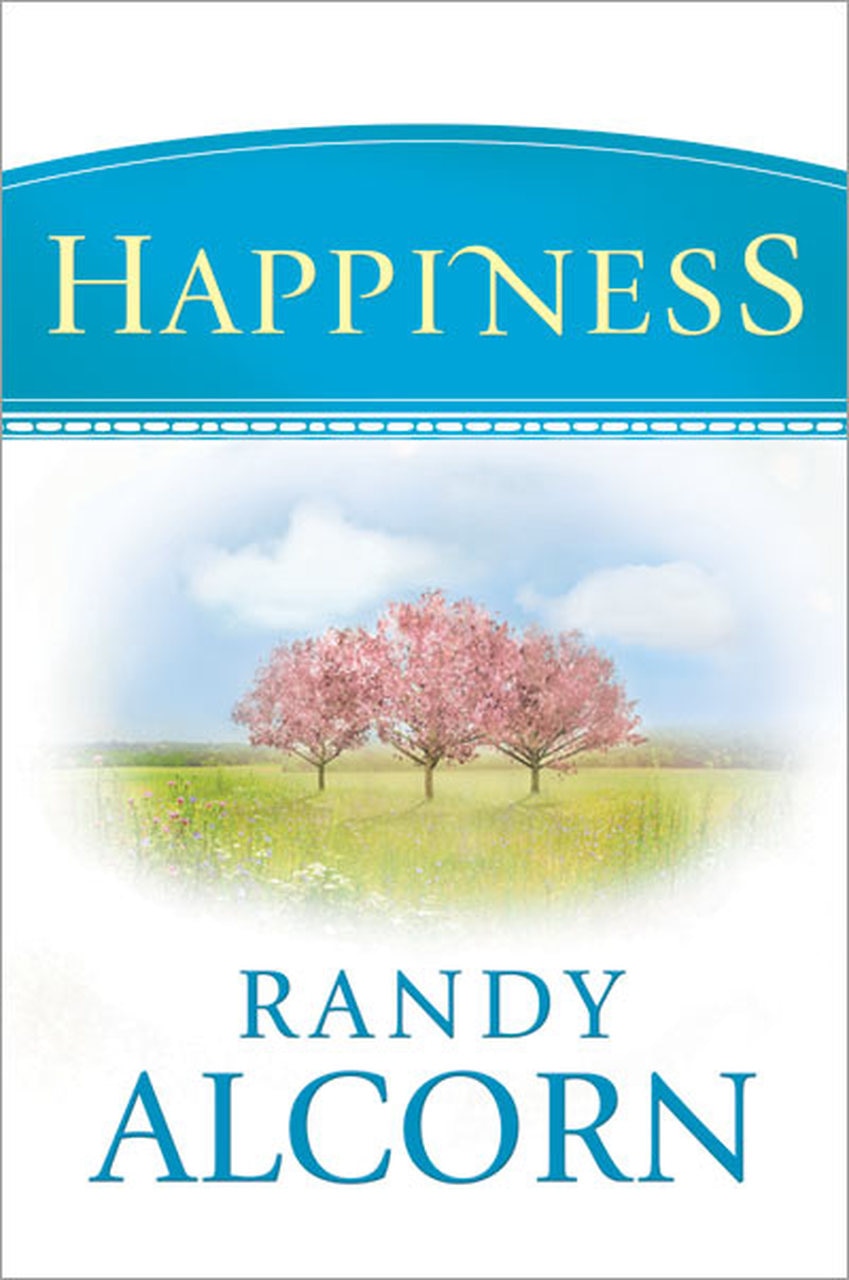 Here’s just a tiny sampling of this misguided thinking:
- Another claims, “Joy is distinctly a Christian word and a Christian thing. It is the reverse of happiness.”
Happiness(Carol Stream, Illinois: Tyndale House, 2015), p. 35ff
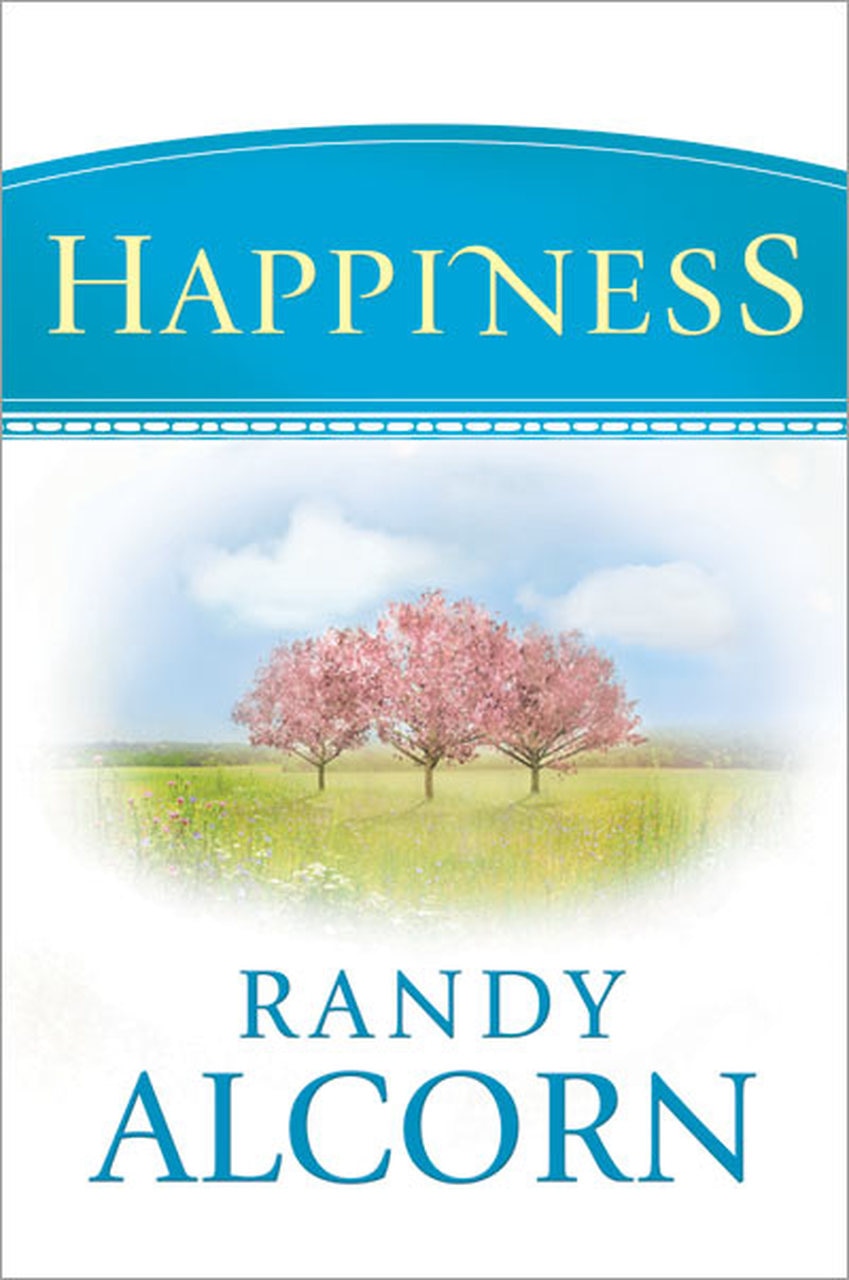 Here’s just a tiny sampling of this misguided thinking:
- In an article called “Jesus Doesn’t Want You to Be Happy,”
the author states, “As you read through the gospels you’ll see plenty of promises of joy, but none of happiness.
And they are infinitely different things.”
Happiness(Carol Stream, Illinois: Tyndale House, 2015), p. 35ff
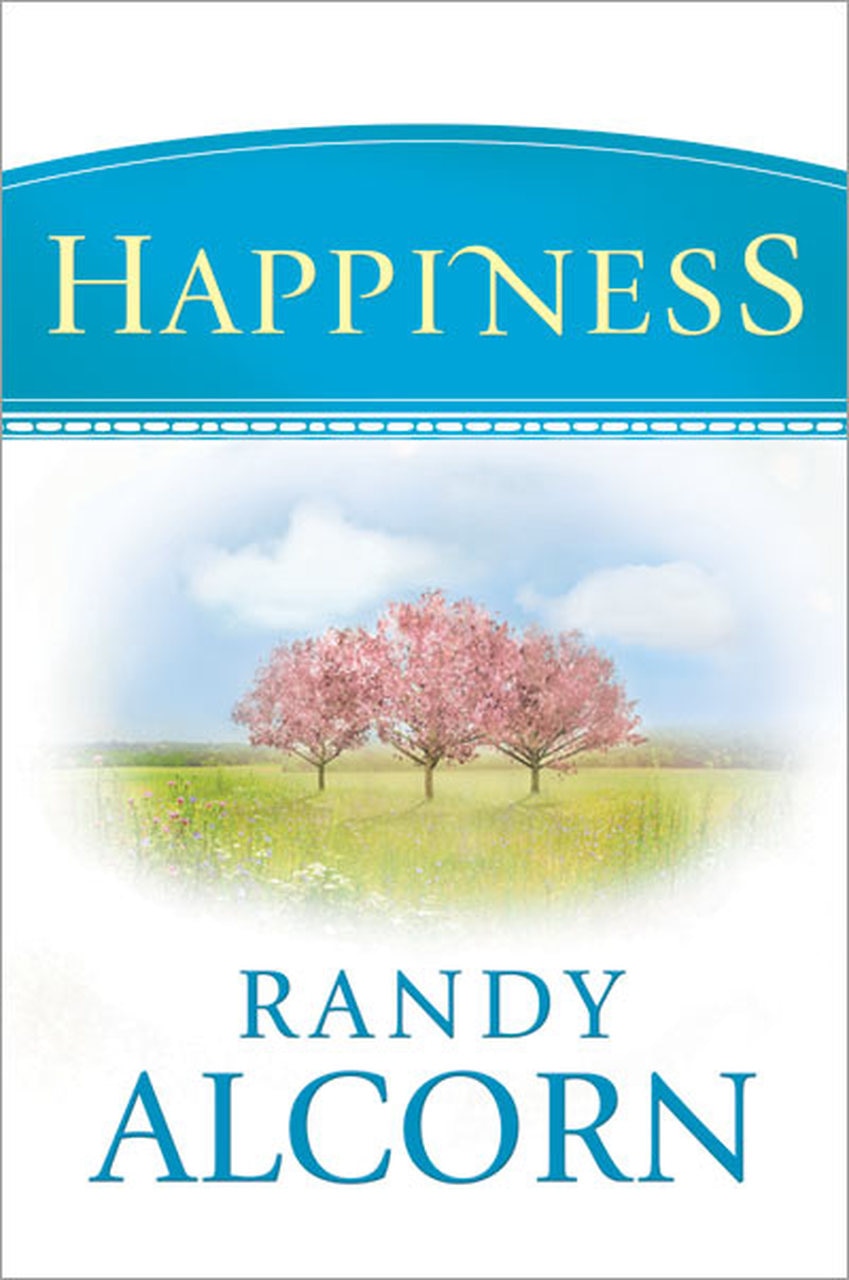 Happiness is the reverse of joy? The two are infinitely different? 
Is there nothing more to joy than “a state of being”?
Is emotion something we should reject, or is it a gift of God, part of being made in his likeness?
Happiness(Carol Stream, Illinois: Tyndale House, 2015), p. 35ff
Joy vs. Happiness
I’ve even seen this in our own church!
Central Teaching from 2010:
“Happiness = a pleasant feeling that comes from good circumstances”
“Joy = a confidence in God that comes from Jesus Christ”
Who was this poor, misguided, ignorant fool?
IT WAS ME!!!!!
Joy vs. Happiness
Our message shouldn’t be “Don’t seek happiness,”
but“You’ll find in Jesus the happiness you’ve always longed for.” (Alcorn, Happiness)
What is Paul so Happy About?
God’s good work in the lives of his Philippian friends!
3 I thank my God in all my remembrance of you,
4 always offering prayer with joy in my every prayer for you all,
5 in view of your participation in the gospel from the first day until now.
happiness
Philippians 1
6 For I am confident of this very thing,
that He who began a good work in you will perfect it until the day of Christ Jesus.
Philippians 1
6 For I am confident of this very thing,
that He who began a good work in you will perfect it until the day of Christ Jesus.
Other Religions = You do the work for god/the gods
Christianity 	  = God has done the work for you
Philippians 1
6 For I am confident of this very thing,
that He who began a good work in you will perfect it until the day of Christ Jesus.
Other Religions = You do the work for god/the gods
Christianity 	  = God has done the work for you
For by grace you have been saved through faith; 
and that not of yourselves, it is the gift of God;
not as a result of works, so that no one may boast.(Eph 2:8-9)
Philippians 1
He who began a good work in you will perfect it until the day of Christ Jesus
God’s Good Work
He who began a good work in you will perfect it until the day of Christ Jesus
Began at a certain point
God’s Good Work
He who began a good work in you will perfect it until the day of Christ Jesus
By one sacrifice he has made perfect forever those who are being made holy. (Heb 10:14)
Began at a certain point
Is being perfected
God’s Good Work
He who began a good work in you will perfect it until the day of Christ Jesus
Began at a certain point
Is being perfected
Until the day of Christ Jesus
God’s Good Work
He who began a good work in you will perfect it until the day of Christ Jesus
Just-ification
Sanct-ification
Glor-ification
Began at a certain point
Is being perfected
Until the day of Christ Jesus
God’s Good Work
He who began a good work in you will perfect it until the day of Christ Jesus
Just-ification
Sanct-ification
Glor-ification
Saved from sin’s penalty
Saved from sin’s power
Saved from sin’s presence
God’s Good Work
He who began a good work in you will perfect it until the day of Christ Jesus
Just-ification
Sanct-ification
Glor-ification
Happens once, instantly
Ongoing in this life
Happens once, instantly
God’s Good Work
He who began a good work in you will perfect it until the day of Christ Jesus
Just-ification
Sanct-ification
Glor-ification
One actof faith (trust)
Many actsof faith (trust)
No actof faith (trust)
God’s Good Work
He who began a good work in you will perfect it until the day of Christ Jesus
Just-ification
Sanct-ification
Glor-ification
Good
Good
Good
God’s Good Work
He who began a good work in you will perfect it until the day of Christ Jesus
This promise refutes several lies:
“I’ve ignored God for so long he’s probably given up on me”
“I’m too messed up, I can’t change”
“That other person will never change”
God’s Good Work
He who began a good work in you will perfect it until the day of Christ Jesus
Things to keep in mind:
You might not see the work he is doing at first
He might work slower than you’d like him to work
Different people have different starting points
He still requires our cooperation
God’s Good Work
He who began a good work in you will perfect it until the day of Christ Jesus
So… what are some of the ways that God wants to grow us?
God’s Good Work
9 And this I pray,
that your love may abound still more and more
Philippians 1
9 And this I pray,
that your love may abound still more and more
When God is at work, your love will abound
What might this look like?
Making new friends and growing closer in your existing relationships
Identifying your own self-protection strategies
Learning to take an interest in others
You’ll want to devote more time to friendships
You’ll begin praying for people as well
Philippians 1
9 And this I pray,
that your love may abound still more and more 
in real knowledge and all discernment,
Philippians 1
9 And this I pray,
that your love may abound still more and more 
in real knowledge and all discernment,
God works to grow us in love and truth (Matt 22:37)
Many Christians embrace an ignorant “faith”
Suspicious of learning and knowledge
Vulnerable to smooth talkers
Unable to recognize falsehood
Unpersuasive
On a constant quest for the next experience
Philippians 1
9 And this I pray,
that your love may abound still more and more 
in real knowledge and all discernment,
God works to grow us in love and truth (Matt 22:37)
Many Christians embrace an ignorant “faith”
Are there any steps God might be calling on you to take in this area?
To develop a habit of reading his word?
To begin reading some good Christian books?
To take a class?
Philippians 1
10 so that you may approve the things that are excellent,
in order to be sincere and blameless until the day of Christ;
Philippians 1
Sincere = “without hidden motives or pretense”
Blameless = “not stumbling”, “clear” conscience (Ac 24:16)
10 so that you may approve the things that are excellent,
in order to be sincere and blameless until the day of Christ;
Philippians 1
Sincere = “without hidden motives or pretense”
Blameless = “not stumbling”, “clear” conscience (Ac 24:16)
10 so that you may approve the things that are excellent,
in order to be sincere and blameless until the day of Christ;
The Pharisees were “blameless” but not sincere
But if all I had was sincerity, or “being real”, that could cause problems too
It could lead to blasting people in my anger and selfishness under the disguise of just “sharing how I feel”
Philippians 1
11 having been filled with the fruit of righteousness which comes through Jesus Christ, to the glory and praise of God.
Philippians 1
11 having been filled with the fruit of righteousness which comes through Jesus Christ, to the glory and praise of God.
Fruit-bearing is a common metaphor for spiritual growth (Gal 5:22; John 15)
It comes through Jesus Christ, and God gets the credit for it
Philippians 1
Conclusions
God wants to do a good work in your life!
Will you let Him begin that work?
Will you participate with Him as he perfects it?
Will you believe that God can make something good out of you?
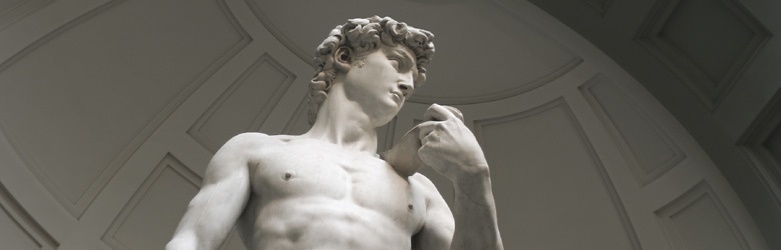 Philippians 1:3-11
Questions?
Comments?
Experiences?




risleys@dwellcc.org
See the Dwell App OR xenos.org/teachings